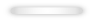 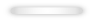 八年级数学上（BS）
教学课件
第六章  数据的分析
平均数
导入新课
讲授新课
当堂练习
课堂小结
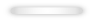 WWW.PPT818.COM
学习目标
1.掌握算术平均数和加权平均数的概念，会求一组数据的算术平均数和加权平均数．（重点）
2.会用算术平均数和加权平均数解决实际生活中的问题．（难点）
导入新课
观察与思考
右图表示的是甲、乙、丙三人的射击成绩，谁的成绩更好，谁更稳定？你是怎么判断的？除了直观感觉外，我们如何用量化的数据来刻画“更好”“更稳定”呢？
算术平均数
一
讲授新课
问题：当你听到“小亮的身高在班上是中等偏上的”，“A 篮球队队员比B 队更年轻”等诸如此类的说法时，你思考过这些话的含义吗？你知道人们是如何作出这一判断的吗？
数学上，我们常借助平均数、中位数、众数、方差等来对数据进行分析和刻画.
想一想
影响比赛的成绩有哪些因素？
  如何衡量两个球队队员的身高？
  怎样理解“甲队队员的身高比乙队更高”？ 
  要比较两个球队队员的身高，需要收集哪些
  数据呢？
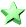 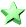 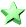 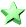 思考：哪支球队队员的身高更高？哪支球队的队员更为年轻？你是怎样判断的？与同伴交流.
平均年龄 =（19×1+22×4+23×2+26×2+27×1+28×2+29×2+35×1）÷（1+4+2+2+1+2+2+1）=25.4（岁）                                                            你能说说小明这样做的道理吗？
小明是这样计算北京金隅队队员的平均年龄的：
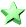 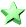 日常生活中，我们常用平均数表示一组数据的“平均水平”.
        一般地，对于 n 个数 x1，x2，…，xn，我们把 ( x1+x2+…+xn ) /n 叫做这 n 个数的算术平均数，简称平均数.记为 x .
归纳总结
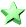 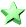 6
3
4
7
12
人
数
棵数
5
8
10
8
6
4
2
0
典例精析
例1 植树节到了, 某单位组织职工开展植树竞赛, 下图反映的是植树量与人数之间的关系.
请根据图中信息计算：
（1）总共有多少人参加了本次活动？
（2）总共植树多少棵？
（3）平均每人植树多少棵？
0
6
3
4
7
12
人
数
棵数
5
8
10
8
6
4
2
0
解：（1）参加本次活动的总人数是1+8+1+10+8+3+1=32（人）
（2）总共植树3×8+4×1+5×10+6×8+7×3+8×1=155（棵）.
（3）平均每人植树               （棵）
0
练一练
某班级为了解同学年龄情况，作了一次年龄调查，结果如下：13岁8人，14岁16人，15岁24人，16岁2人．求这个班级学生的平均年龄（结果取整数）．
解：这个班级学生的平均年龄为：
所以，他们的平均年龄约为14岁．
加权平均数
二
在实际问题中，一组数据里的各个数据的“重要程度” 未必相同.因而，在计算这组数据的平均数时，往往给每个数据一个“权”．
一起来看看下面的例子
典例精析
例2:某广告公司欲招聘广告策划人员一名，对A,B,C三名候选人进行了三项素质测试，他们的各项测试成绩如下表所示：
（1）如果根据三项测试的平均成绩决定录用人选，那么谁将被录用？
（2）根据实际需要，公司将创新、综合知识和语言三项测试得分按4∶3∶1的比例确定各人的测试成绩，此时谁将被录用？
解:
（1）A的平均成绩为（72+50+88）/3=70(分).
B的平均成绩为（85+74+45）/3=68(分).
C的平均成绩为（67+70+67）/3=68(分).
由70>68，故A被录用.
（2）根据题意，
A的测试成绩为
B的测试成绩为
C的测试成绩为
因此候选人B将被录用.
4，3，1 分别是创新、综合知识、语言三项测试成绩的权，而称（72×4+50×3+88×1）÷（4+3+1）
为A的三项测试成绩的加权平均数.
例3 老师对同学们每学期总评成绩时，并不是简单地将一个学生的平时成绩与考试成绩相加除以2而是按照“平时练习占 40%, 考试成绩占60% ”的比例计算，其中考试成绩更为重要.这样，如果一个学生的平时成绩为70分，考试成绩为90分，那么他的学期总评成绩就应该为多少呢？
各个数据在该组数据中所占有的不同重要性的反映.
加权平均数的意义:
按各个数据的权重来反映该组数据的总体平均大小情况.
解:
加权平均数
该同学的学期总评成绩是:
70×30%
+
90×60%
=82(分)
权 重
权重的意义:
知识要点
一般地，若n个数x1，x2，…，xn的权分别
是w1，w2，…，wn，则



叫做这n个数的加权平均数．
试一试
小青在七年级第二学期的数学成绩如下表格, 请按图
示的测试、期中、期末的权重, 计算小青同学该学期总
评成绩.
平时
10%
期中
30%
期末
60%
解:
先计算小青的平时成绩:
(89+78+85)÷3
= 84
再计算小青的总评成绩:
84×10%+ 90×30%+ 87×60%
= 87.6 (分)
当堂练习
1.（1）某次考试，5名学生的平均分是82，除甲外，其余4名学生的平均分是80，那么甲的得分是（       ）
    A.84         B. 86          C. 88          D. 90
D
（2）若m个数的平均数为x，n个数的平均数为y，则这(m+n)个数的平均数是（       ）
A.(x+y)/2    		B.(x+y)/(m+n)   
C.(mx+ny)/(x+y)         D.(mx+ny)/(m+n)
D
2.李大伯有一片果林，共有80棵果树．某日，李大伯开始采摘今年第一批成熟的果子，他随机选取2棵果树共摘得10个果子，质量分别为（单位：㎏）：0.28，0.26，0.24，0.23，0.25，0.24，0.26，0.26，0.25，0.23．以此估算，李大伯收获的这批果子的单个质量和总质量分别约为（　　）
A.0.25 ㎏，200 ㎏          B.2.5 ㎏，100 ㎏
C.0.25 ㎏，100 ㎏          D.2.5 ㎏，200 ㎏
C
3.已知:x1,x2,x3,…, x10的平均数是a，x11,x12,x13,… ,x30
的平均数是b，则x1,x2,x3,… ,x30的平均数（        ）
            A.(a+b)            B.(a+b)  
            C.(a+3b)/3         D.(a+2b)/3
D
4.若x1,x2,…, xn的平均数为a，(1)则数据x1+3,x2+3,…,xn+3的平均数为              . 
(2)则数据10x1,10x2,… ,10xn 的平均数为                .
a+3
10a
5.一家公司打算招聘一名英文翻译，对甲、乙两名应试者进行了听、说、读、写的英语水平测试，他们各项的成绩（百分制）如下：
如果这家公司想招一名口语能力较强的翻译，听、说、读、写成绩按照3∶3∶2∶2的比确定，计算两名应试者的平均成绩(百分制).从他们的成绩看，应该录取谁？
＝
＝
79.3．
81，
解：听、说、读、写的成绩按照3∶3∶2∶2的
        比确定，则甲的平均成绩为
85×3＋83×3＋78×2＋75×2
        3＋3＋2＋2
乙的平均成绩为
73×3＋80×3＋85×2＋82×2
        3＋3＋2＋2
显然甲的成绩比乙的高，所以从成绩看，应该录取甲．
6.一次演讲比赛中，评委将从演讲内容、演讲能力、演讲效果三个方面为选手打分，各项成绩均按百分制，然后再按演讲内容占50％、演讲能力占40％、演讲效果占10％的比例，计算选手的综合成绩（百分制）．进入决赛的前两名选手的单项成绩如下表所示：
请决出两人的名次．
解：选手A的最后得分是
选手B的最后得分是
85×50％＋95×40％＋95×10％
       50％＋40％＋10％
95×50％＋85×40％＋95×10％
       50％＋40％＋10％
＝47.5＋34＋9.5
＝42.5＋38＋9.5
＝90．
＝91．
由上可知选手B获得第一名，选手A获得第二名．
课堂小结
算术平均数
平均数
加权平均数